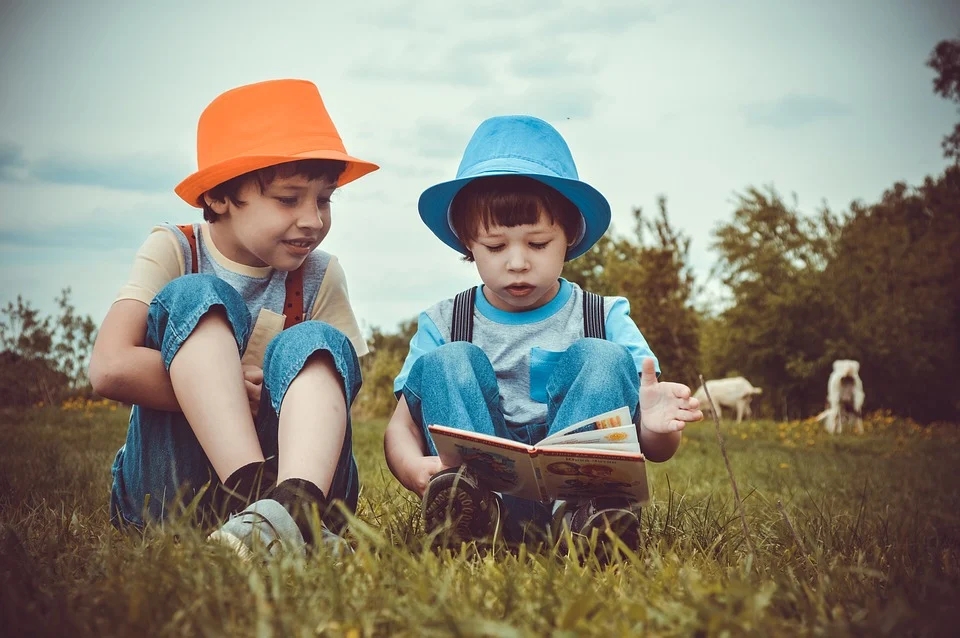 人教版小学数学六年级上册
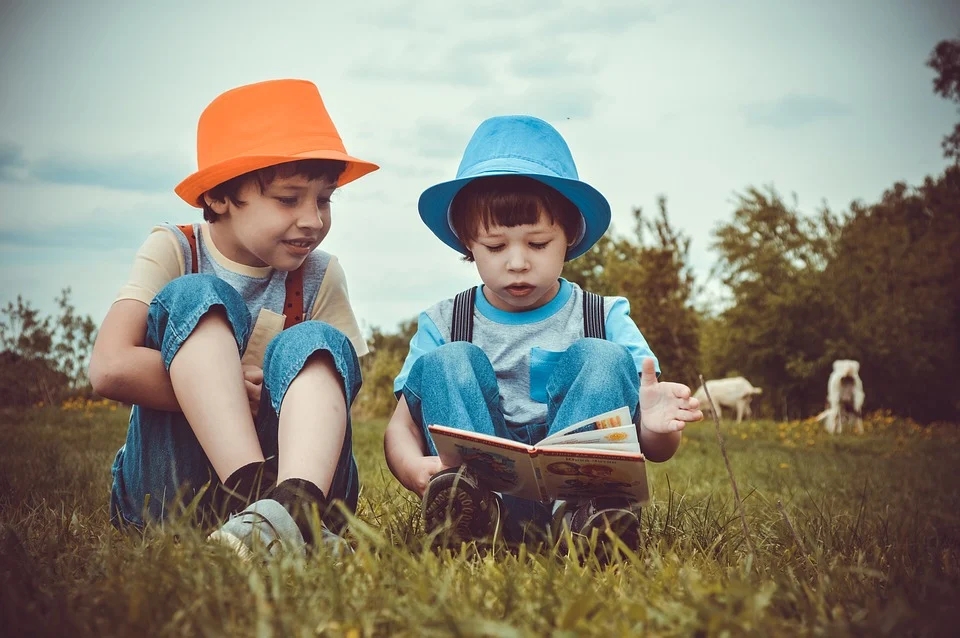 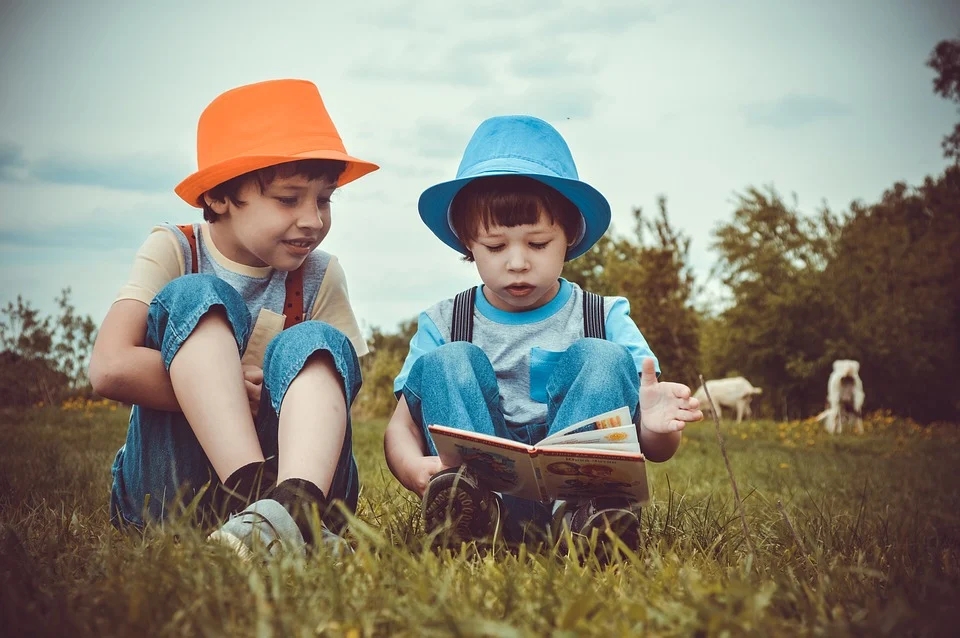 3.3一个数除以分数
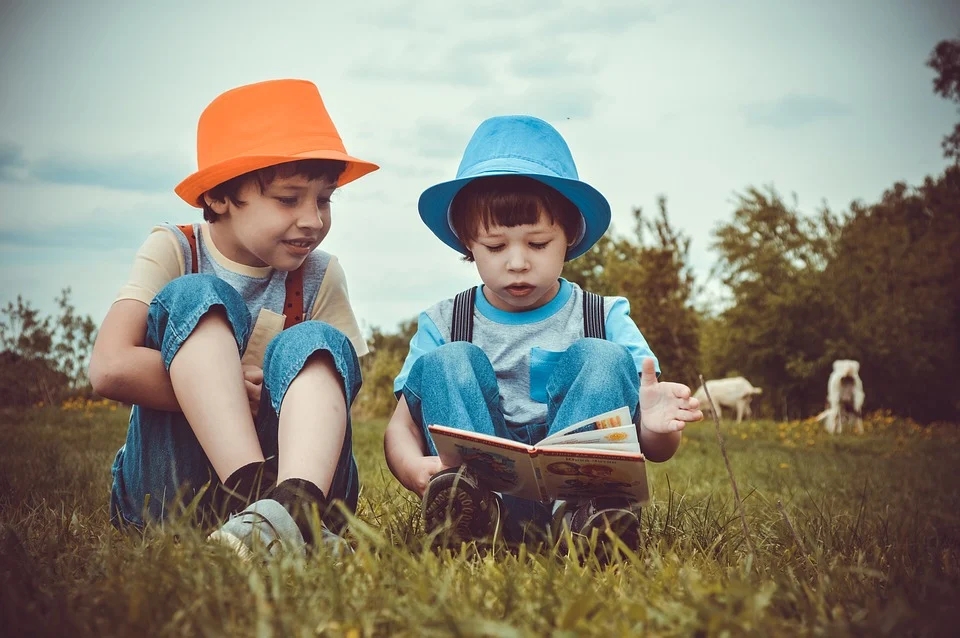 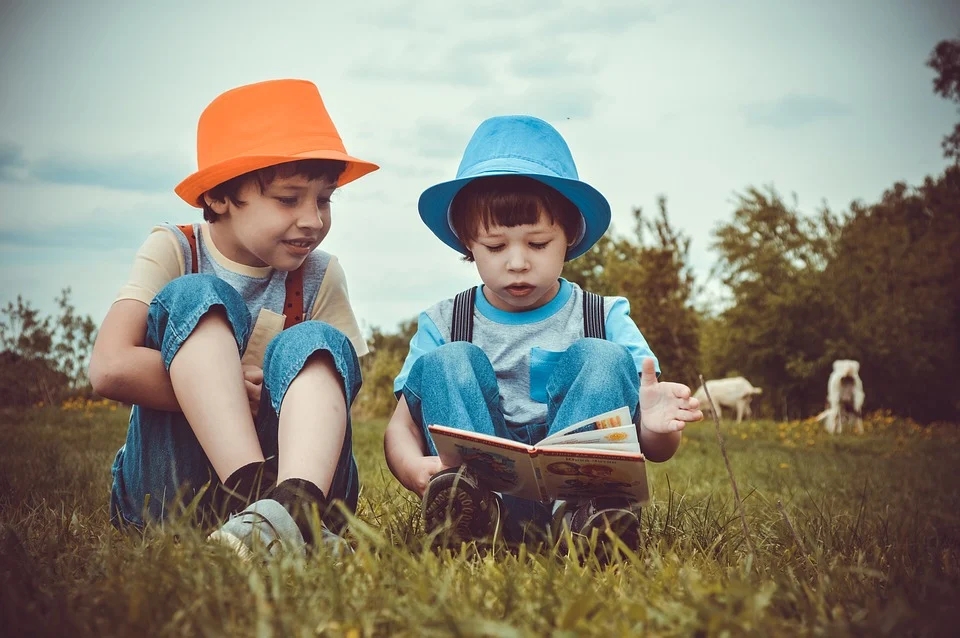 MENTAL HEALTH COUNSELING PPT
第三单元  分数除法
讲解人：PPT818  时间：20XX
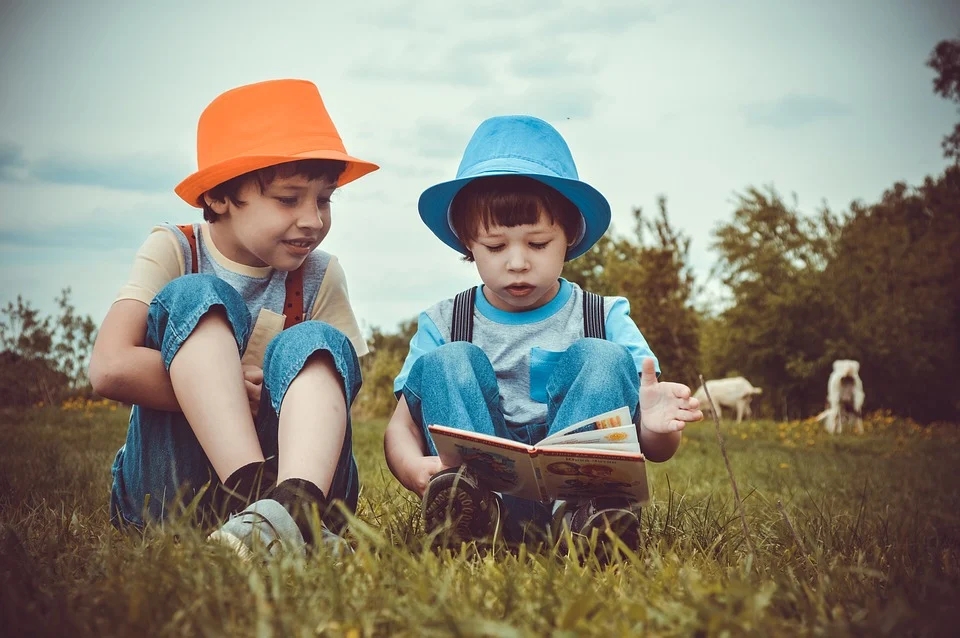 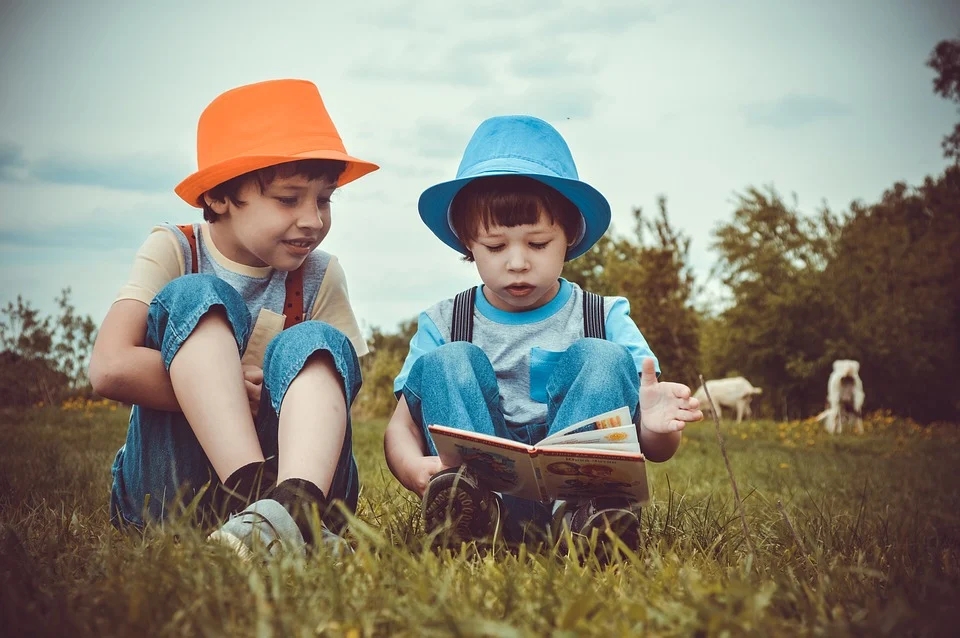 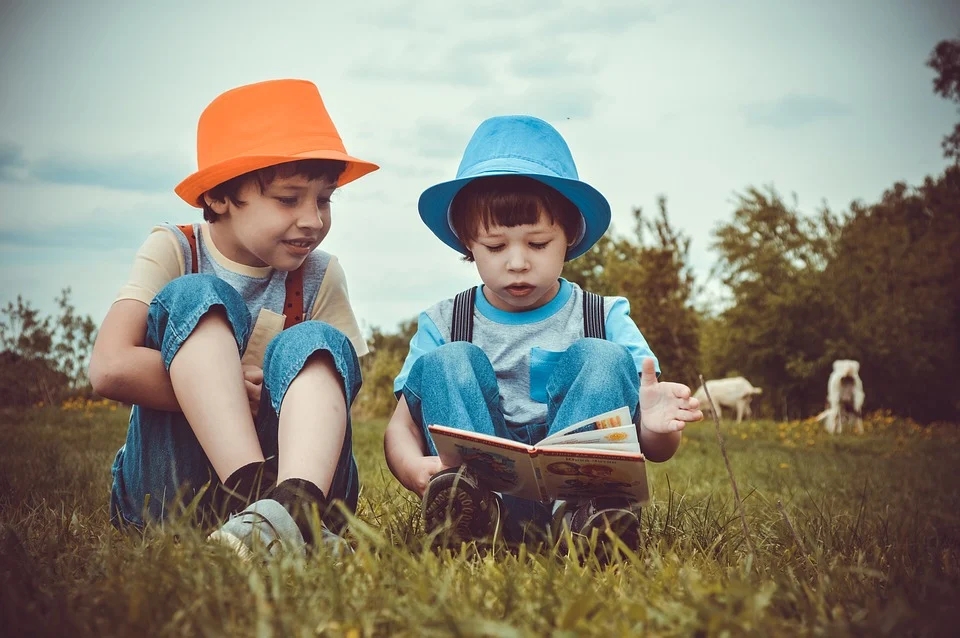 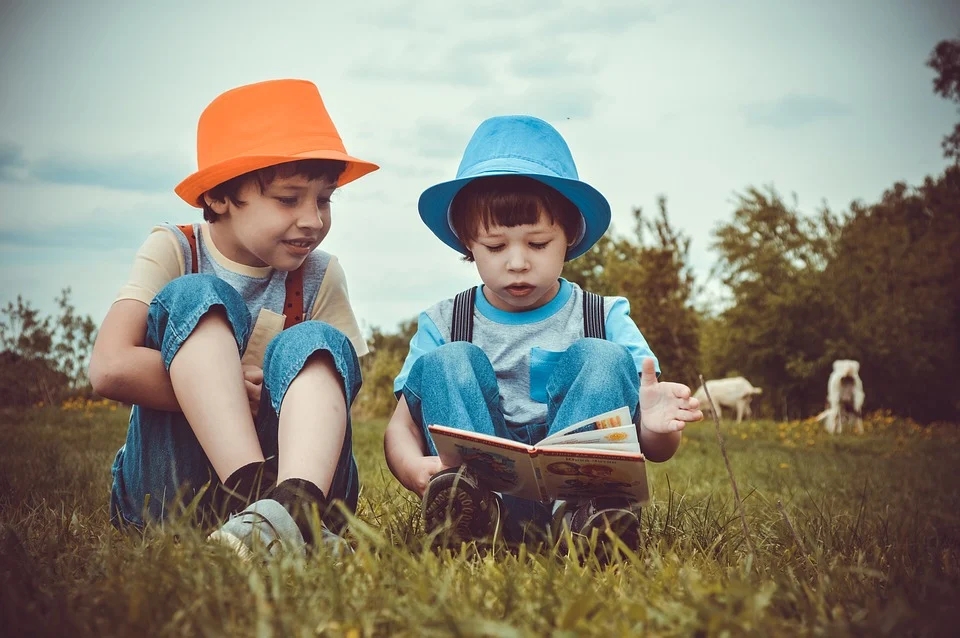 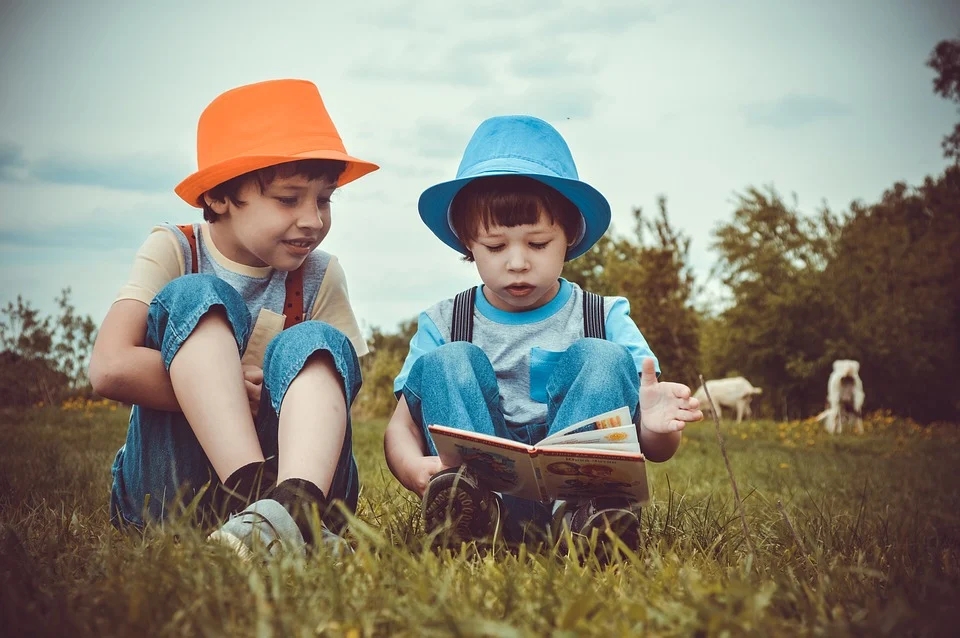 一、创设情景
小明    小时走了2km，小红      小时走了     km。谁走得快些？
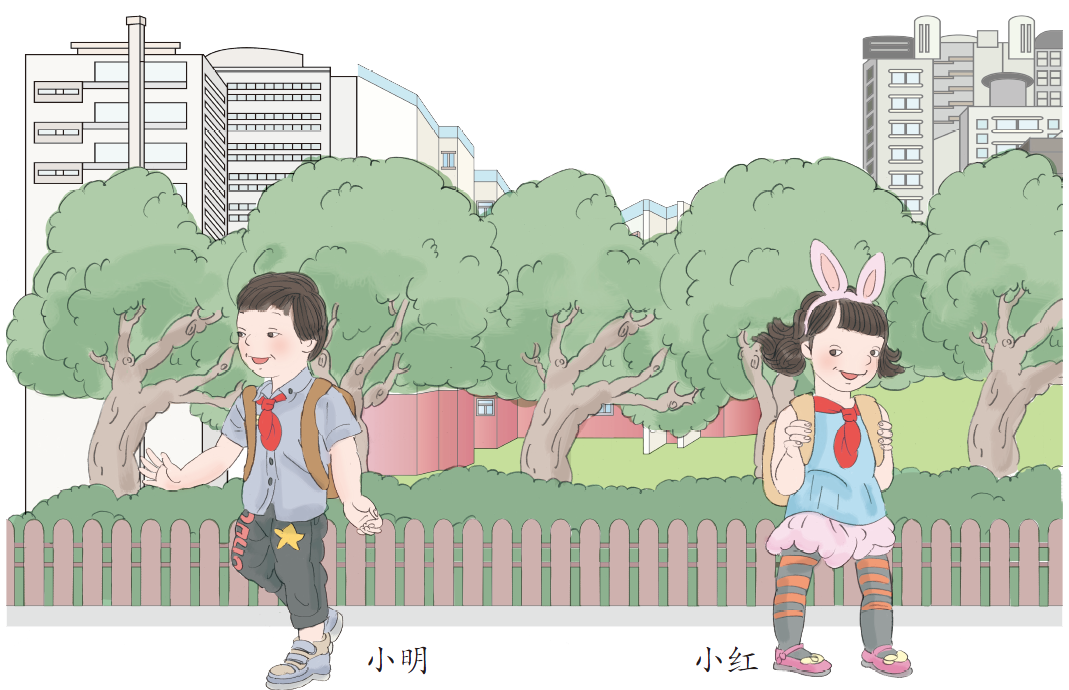 要想比谁走得快，我们可以比什么？
2
小时
3
2km
二、自主学习 探索新知
解决方法1：小明平均每小时走多少km？
请你根据信息画出线段图。
怎样求上面的问题？用到了我们以前学过的什么知识？
路程÷时间＝速度
2
小时
3
2km
二、自主学习 探索新知
思考，在刚才的线段图上如何表示小明1小时走的路程？
1小时走了？km
2
小时
3
先求    小时走的千米数，也就是求2的    ，即2×   。再求3个    小时走的千米数，即               。
2km
二、自主学习 探索新知
1小时走了？km
为什么要把2km平均分成2份？
二、自主学习 探索新知
小明平均每小时走
小红平均每小时走
结论：因为3km＞2km，所以小明走得快些。
二、自主学习 探索新知
通过上面的计算，你发现了什么？你会用自己的方式表示你发现的规律吗？
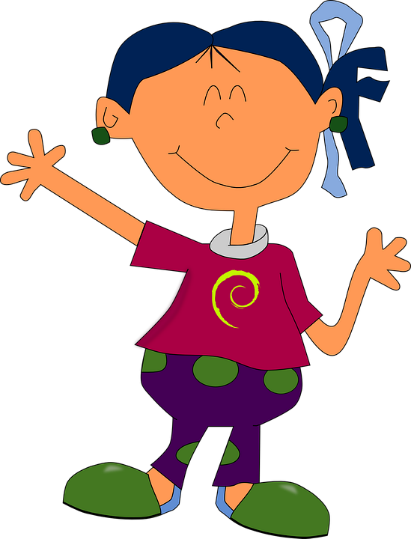 除以一个不等于0的数，等于乘以这个数的倒数。
三、巩固提高
1、计算下面各题。
9
×
27
8
7
5
×
16
4
三、巩固提高
2、判断。
(1)甲数除以乙数，等于甲数乘乙数的倒数。(      )
(2)一个非零自然数除以任何分数，商都大于被除数。(     )
(3)一个数除以1/4，就相当于把这个数扩大到原来的4倍。(    )
(4)“÷2”和“×2”的结果相同，意义也相同。(     )
√
×
√
×
四、课堂小结
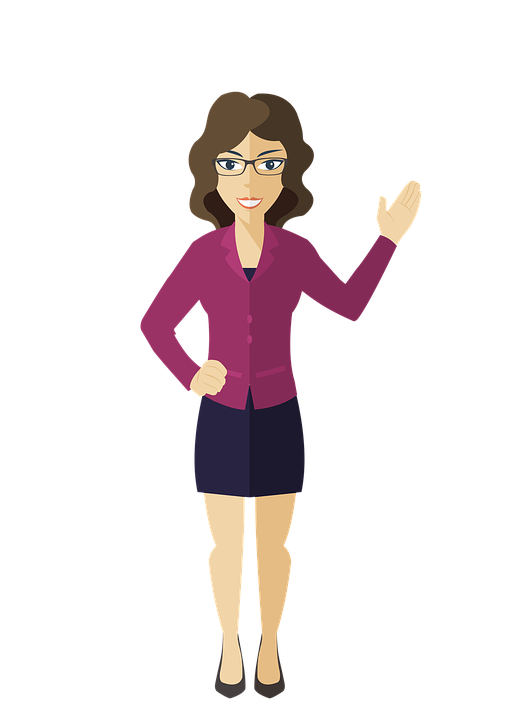 通过这堂课的学习，你学会了哪些知识？
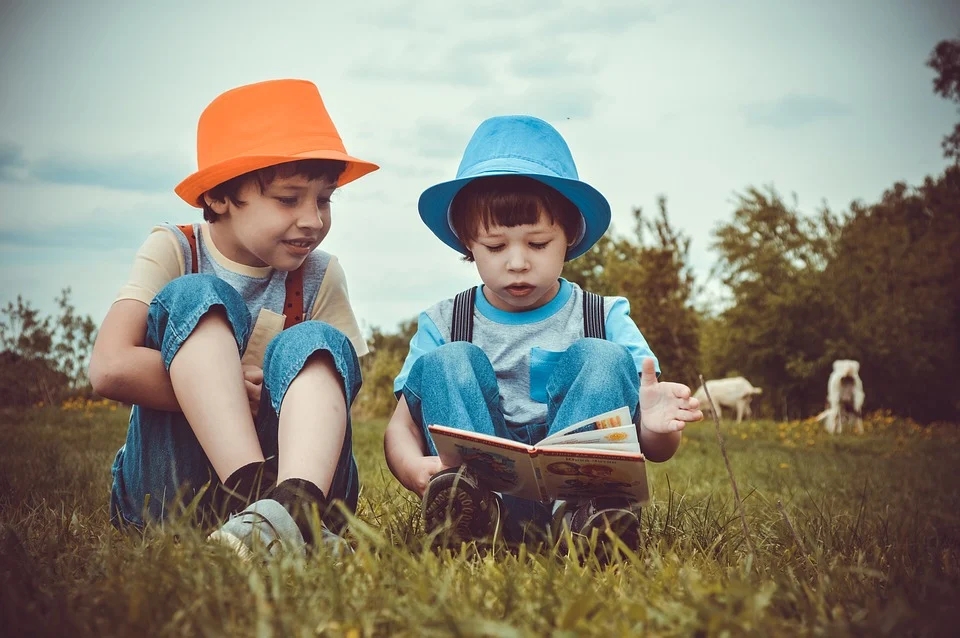 人教版小学数学六年级上册
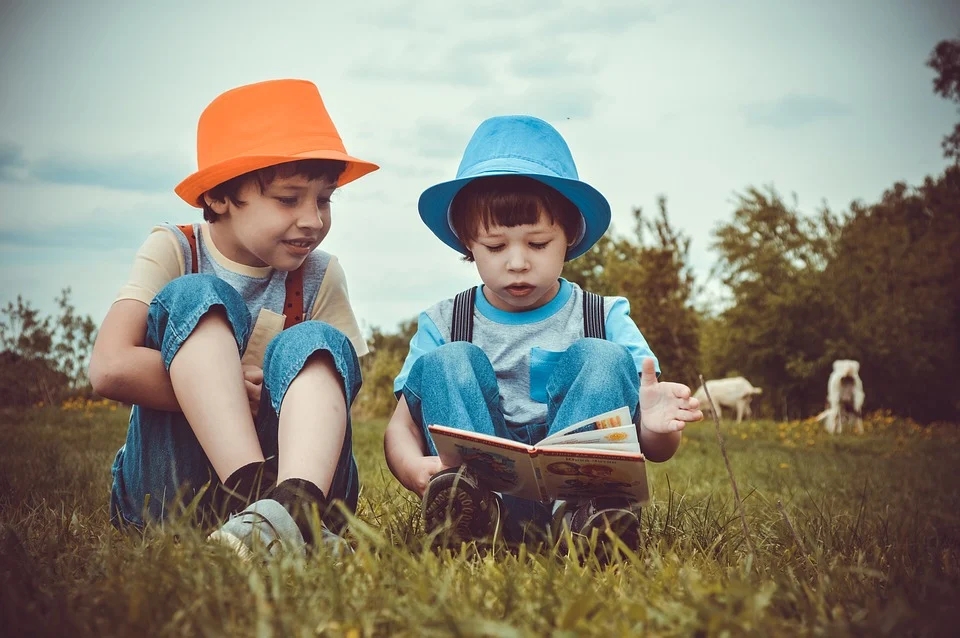 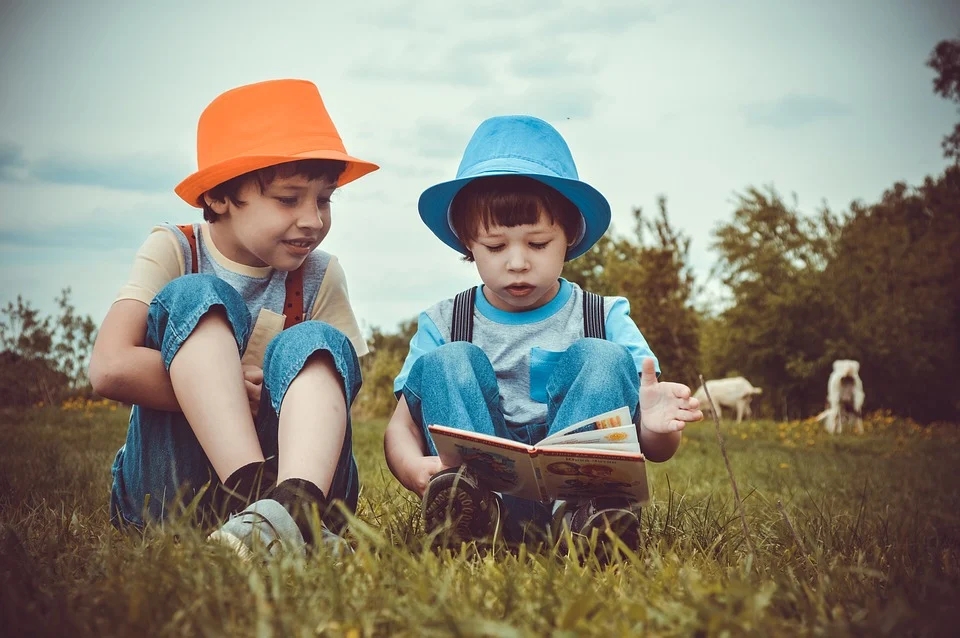 感谢你的聆听
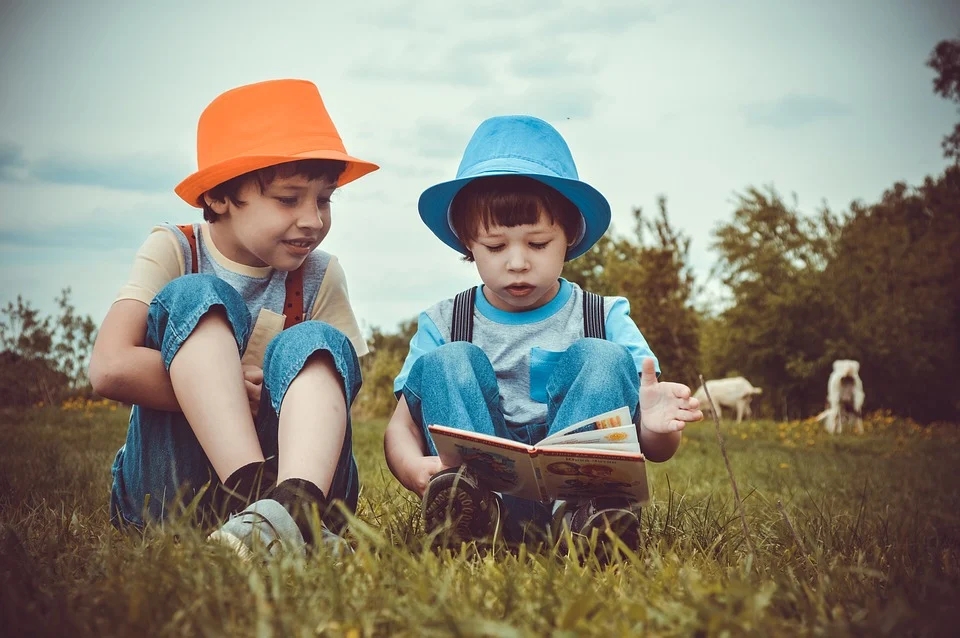 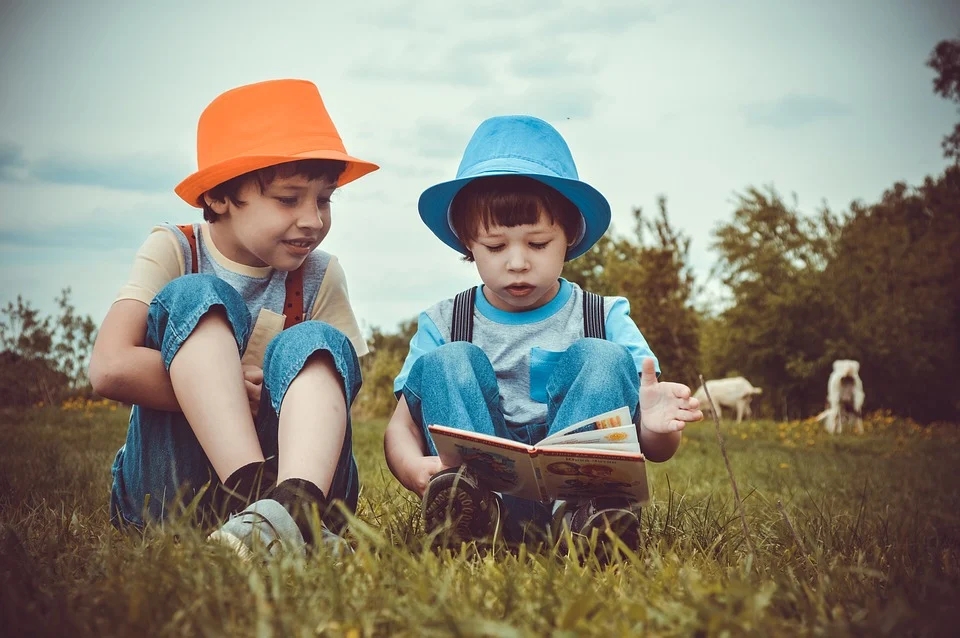 MENTAL HEALTH COUNSELING PPT
第三单元  分数除法
讲解人：PPT818  时间：20XX
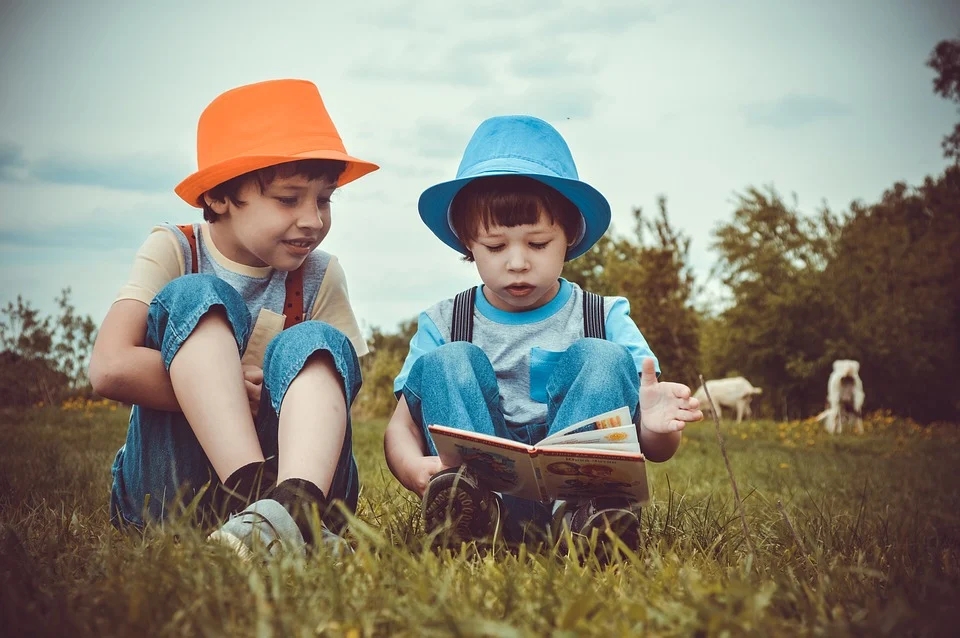 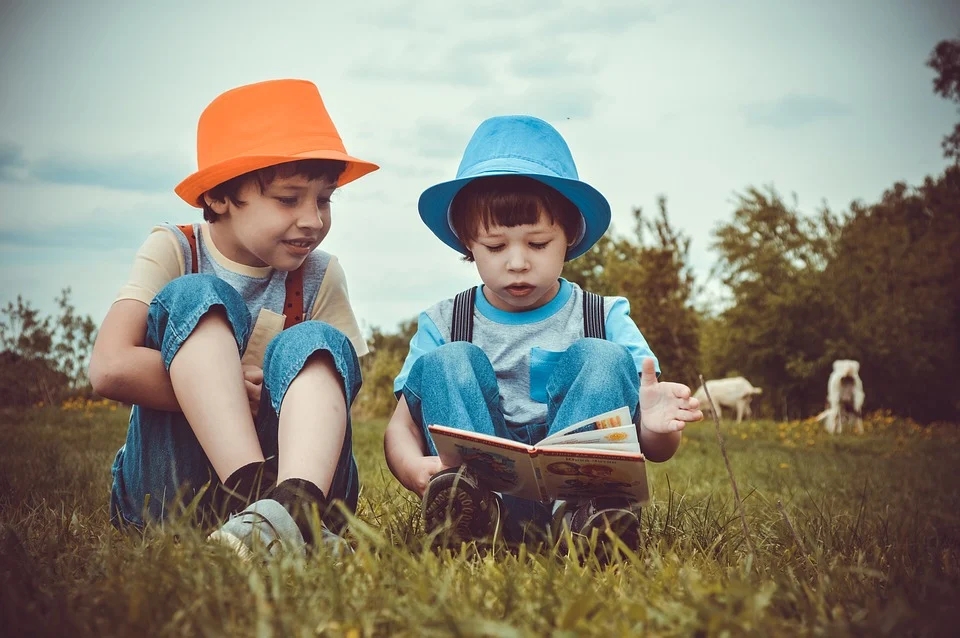 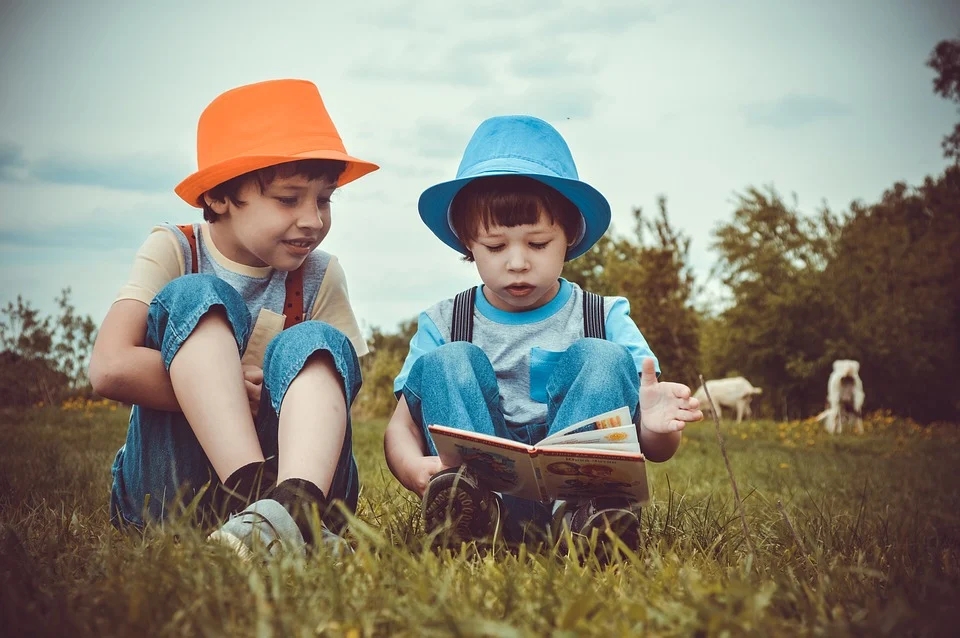 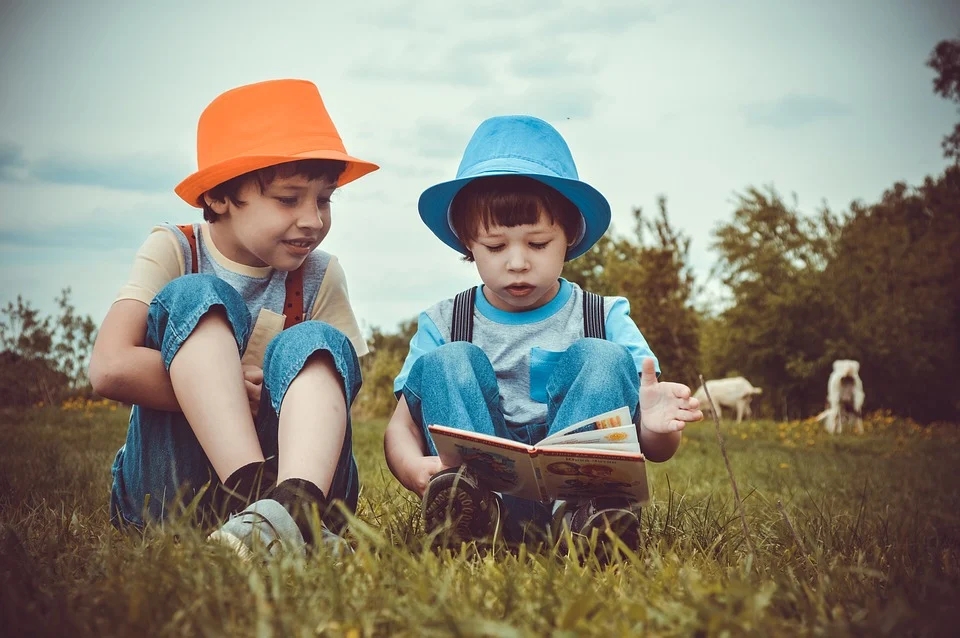 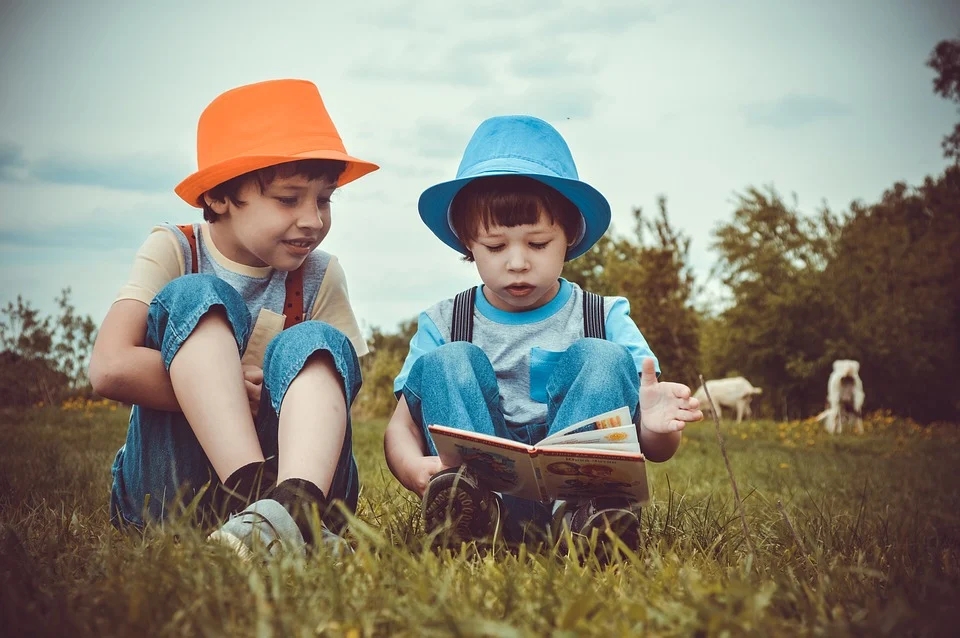